Self-Service,
Nir B. Sopher, May 2017
nirs@qwilt.com
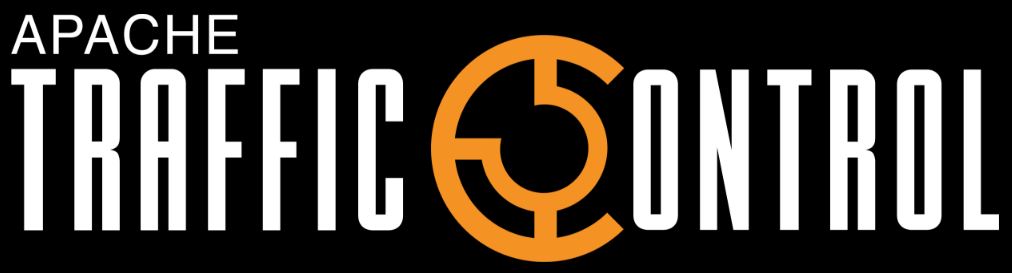 Agenda
What is “Self-Service”
Principles
WIP
Next step
Controlled rollout & more WithDelivery-service configuration versioning
[Speaker Notes: Hello, I’m Nir from Qwilt. We joined the Community a few month ago. 
Kids, 10 years in the indestry , started at cisco
My focus is currently self-service, and specifically I’m working on multi tenancy.
This talk will focus on “self-service”, what we have done so far, and what do we propose as the next step in this direction.]
Self-Service
Self-Service
The ability of a user to independently manage the delivery services defined for his content.
Traffic Control
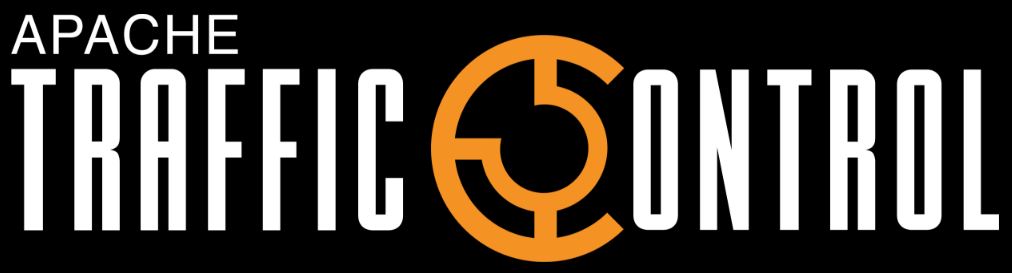 Traffic-Ops
S3
S2
S1
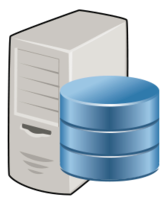 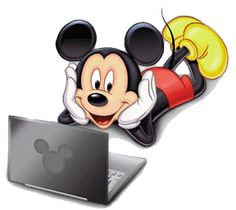 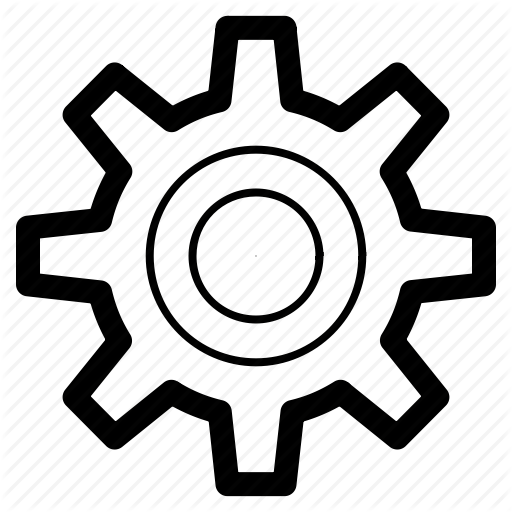 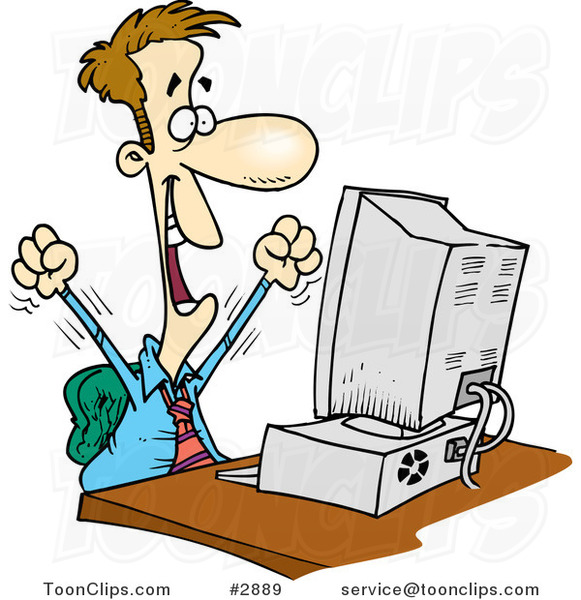 [Speaker Notes: Traffic Control CDN provides the deployment of servers for serving various content, as specified by the delivery service.
Currently more than 1 user
usecase - Mickey, who is incharge of delivery services in his organization, would like to change DS1.
We would like him to update the DS
We would like that the rollout of the DS, which is in the hand of the CDN owner to be simple as possible, and maybe in some cases automated.
And we would like him to be able to monitor the DS
We refer to the ability of a non-DevOps user to independently manage (create, update, deploy, view, monitor, etc.) the delivery services defined for its content, as “self-service”. 

This is specifically important As the amount of delivery-services handled by TC is increasing, increasing the complexity of the system and the operation load.]
Self-Service - Customer Data Isolation
Current (2.0): DS/User mapping
Self-Service (WIP): Tenancy
Traffic Control
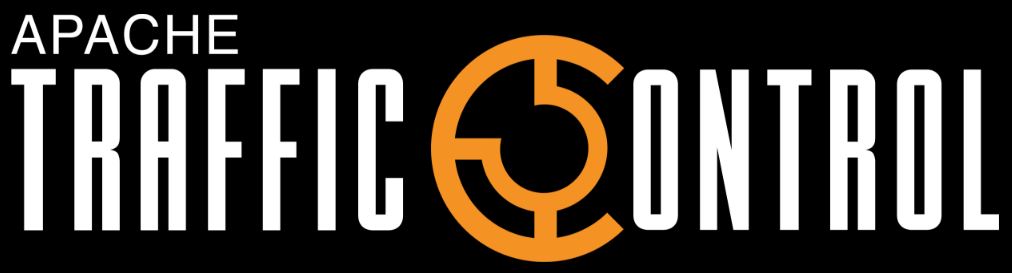 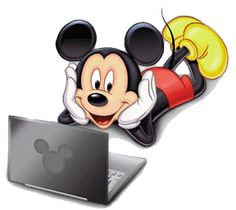 Tenant1
Traffic-Ops
S3
S2
S1
``
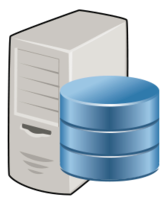 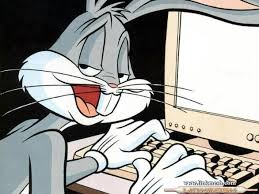 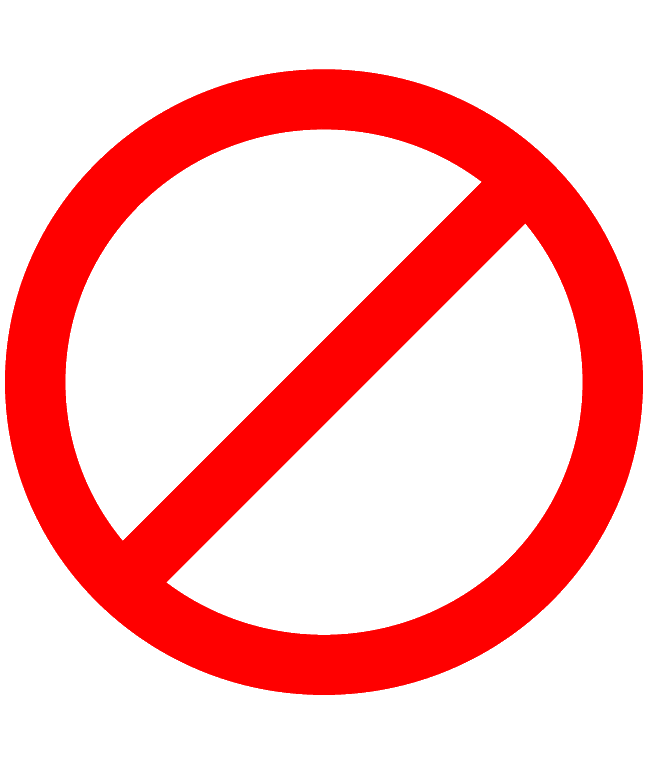 Tenant2
Self-Service - User Authorization
Current (2.0): Privilege level
Self-Service (WIP): Roles, capabilities
DS-viewer
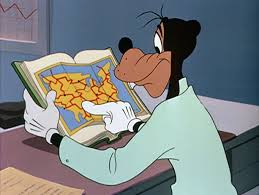 Traffic Control
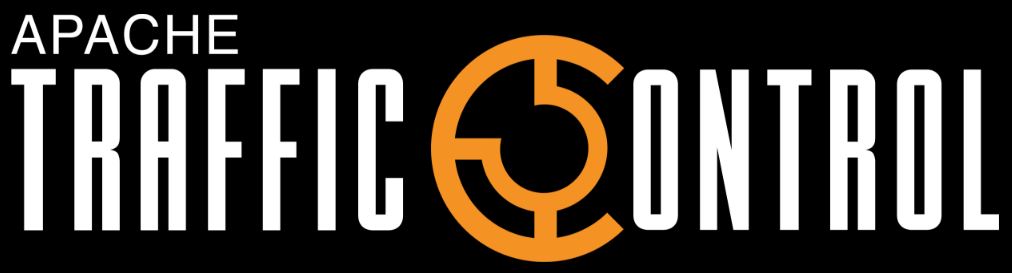 user-admin
Traffic-Ops
Read
S3
S2
S1
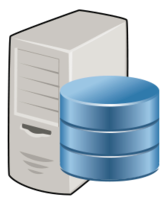 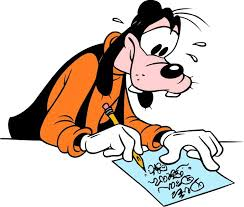 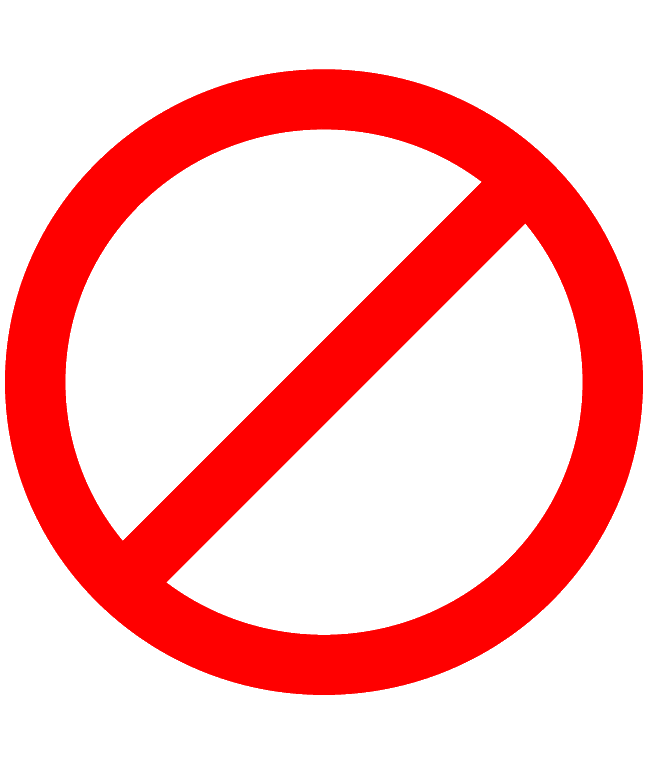 Write
Self-Service - Configuration Simplicity
Current
Detailed
Requires expertise
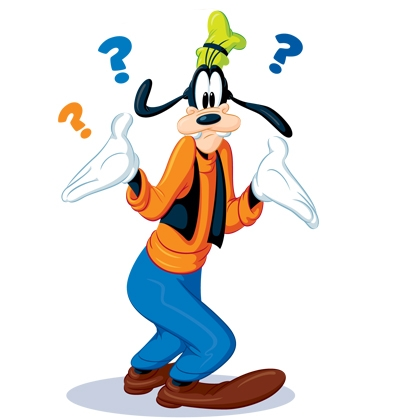 [Speaker Notes: Mandatory, simple]
Self-Service - Configuration Simplicity
Current
Detailed
Requires expertise
Self-Service
Basic / Advanced profile
Default values & templating
Friendly terminology
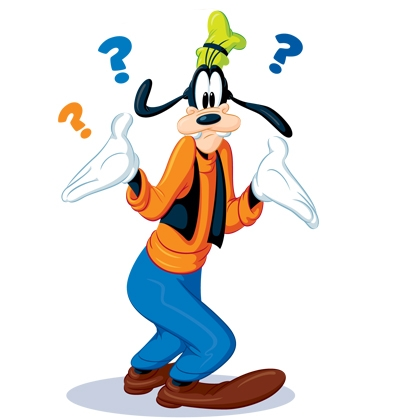 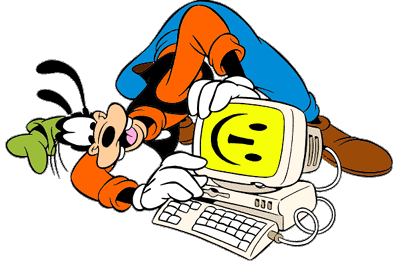 [Speaker Notes: Goofy is confused
Even goofy can now work on DS
Mandatory, simple]
Self-Service - Configuration Update & Rollout
Current
Done by “Ops” team only
Traffic Control
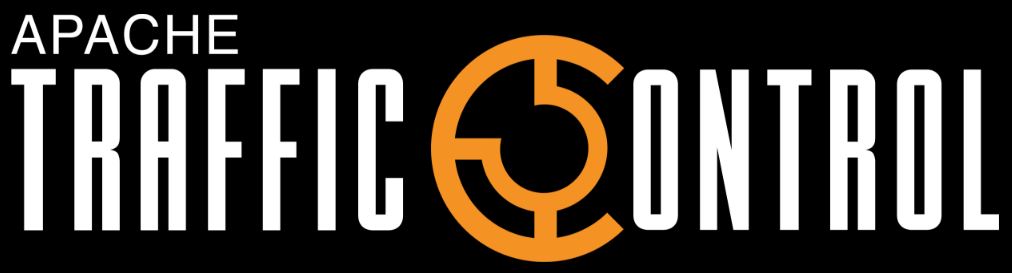 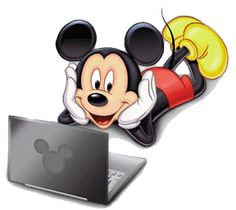 Traffic-Ops
S3
S2
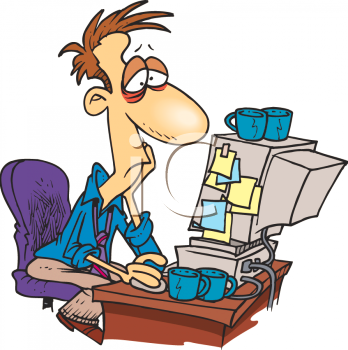 S1
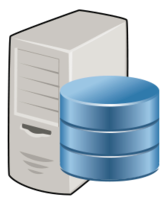 Self-Service - Configuration Update & Rollout
Current
Done by “Ops” team only
Traffic Control
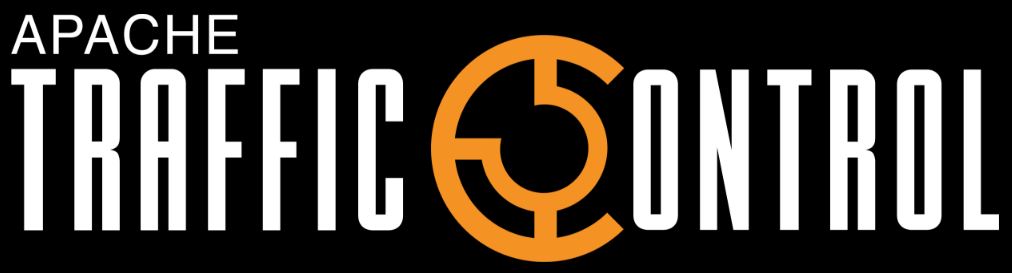 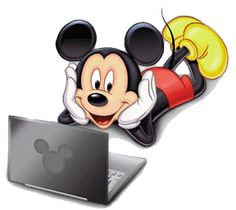 Traffic-Ops
S3
S2
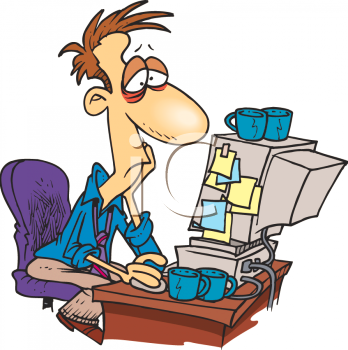 S1
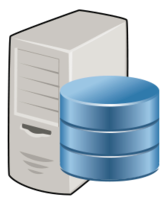 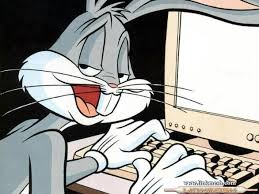 Self-Service - Configuration Update & Rollout
Current
Done by “Ops” team only
Batch rollout
Traffic Control
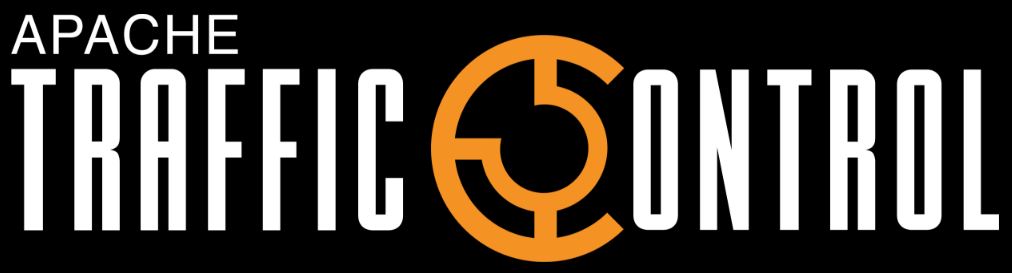 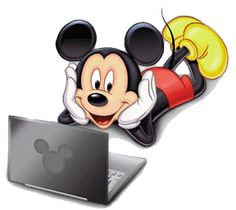 Traffic-Ops
S3
S2
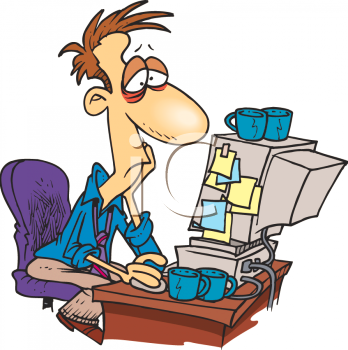 S1
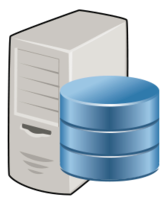 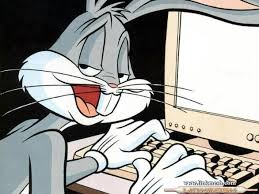 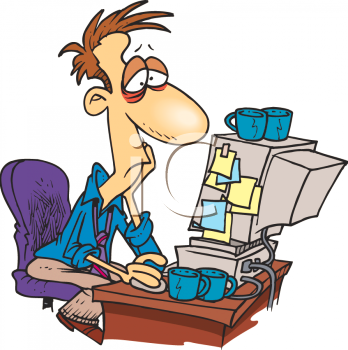 Self-Service - Configuration Update & Rollout
Current
Done by “Ops” team only
Batch rollout
Multi-step procedure
Traffic Control
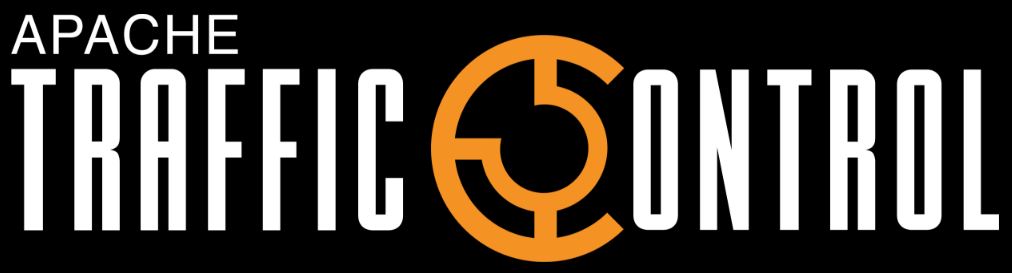 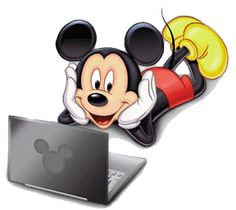 Traffic-Ops
S3
S2
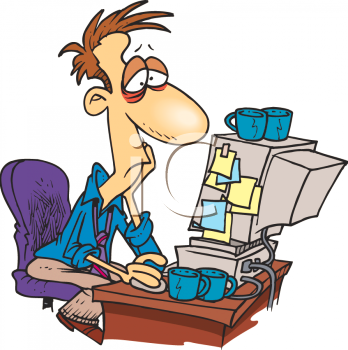 S1
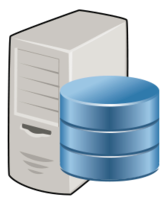 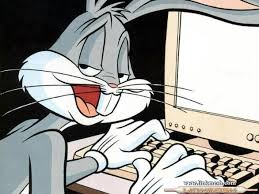 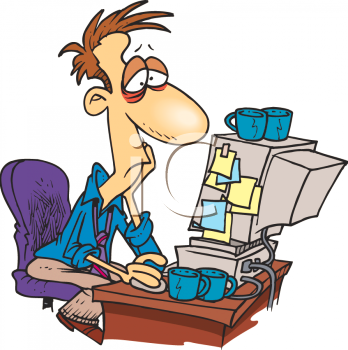 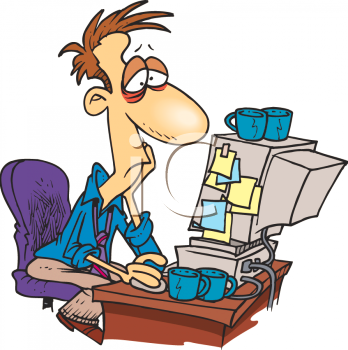 [Speaker Notes: disadvantages of multiple steps - 
error prone
inconsistency (state changes between the steps)]
Self-Service - Configuration Update & Rollout
Current
Done by “Ops” team only
Batch rollout
Multi-step procedure
Self-Service
Update - DS owner
Traffic Control
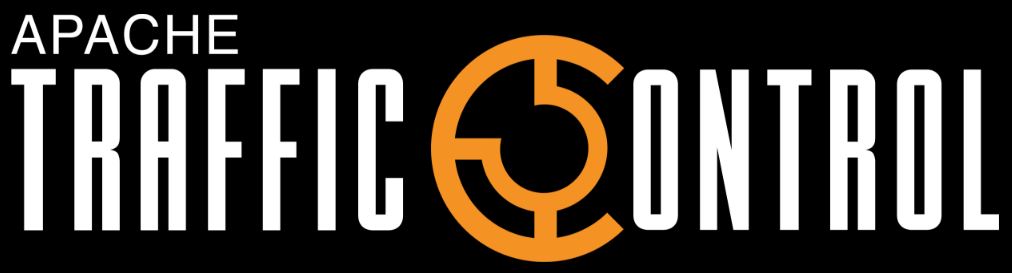 Traffic-Ops
S3
S2
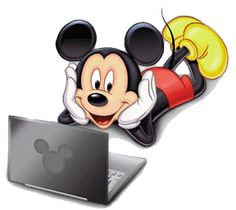 S1
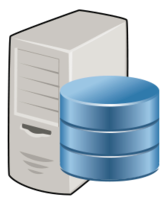 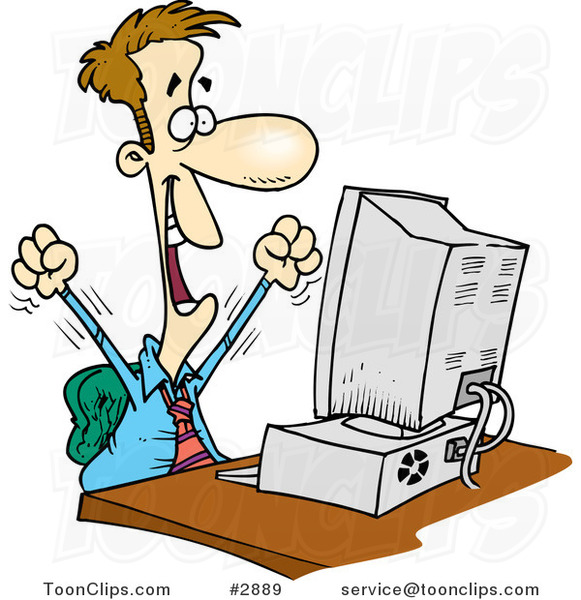 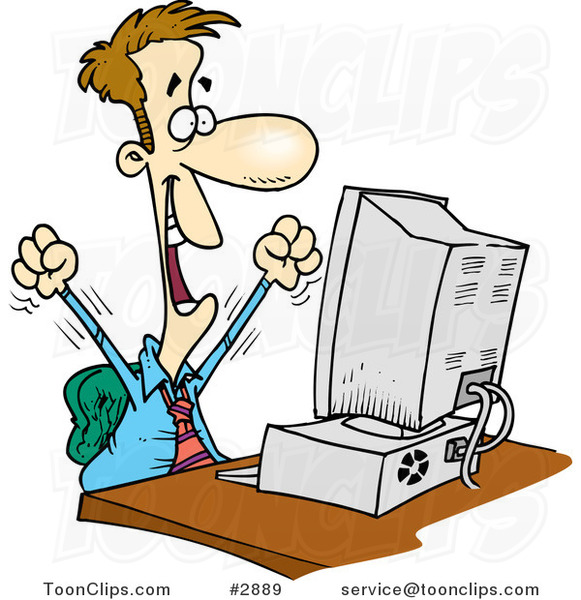 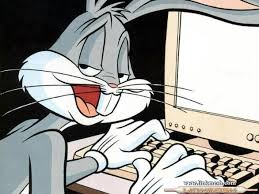 Self-Service - Configuration Update & Rollout
Current
Done by “Ops” team only
Batch rollout
Multi-step procedure
Self-Service
Update - DS owner
Individual DS rollout
Traffic Control
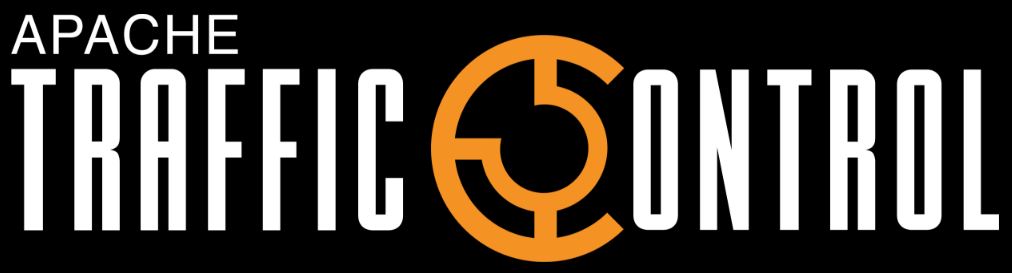 Traffic-Ops
S3
S2
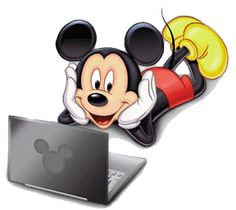 S1
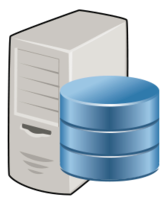 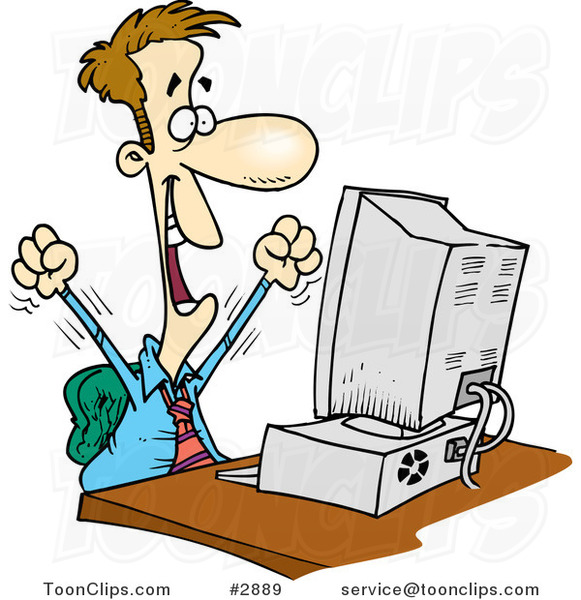 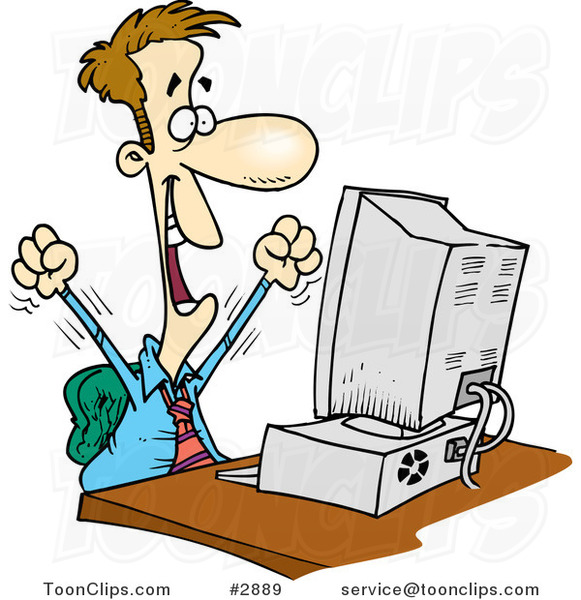 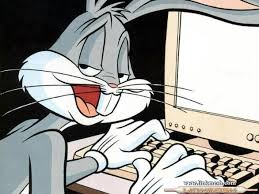 Self-Service - Configuration Update & Rollout
Current
Done by “Ops” team only
Batch rollout
Multi-step procedure
Self-Service
Update - DS owner
Individual DS rollout
Single step
Traffic Control
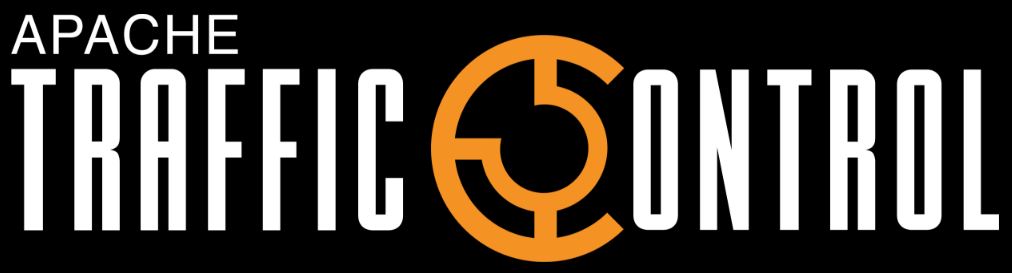 Traffic-Ops
S3
S2
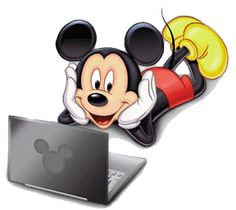 S1
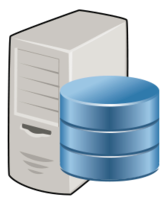 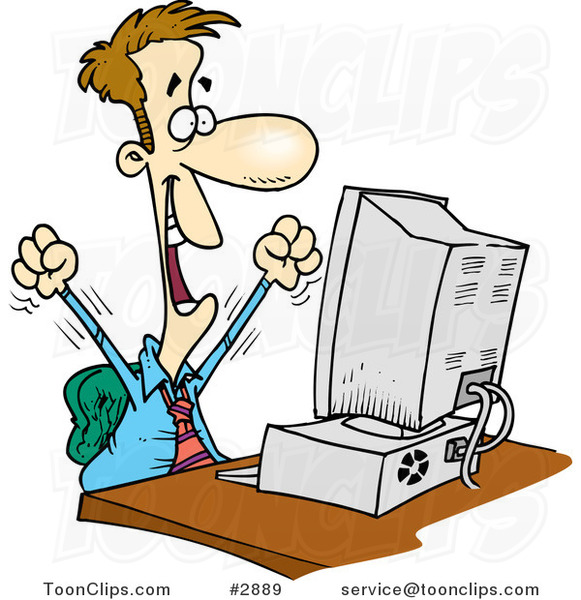 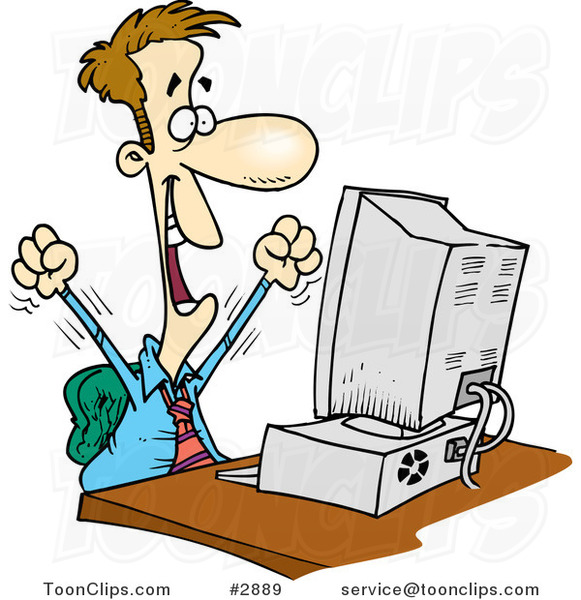 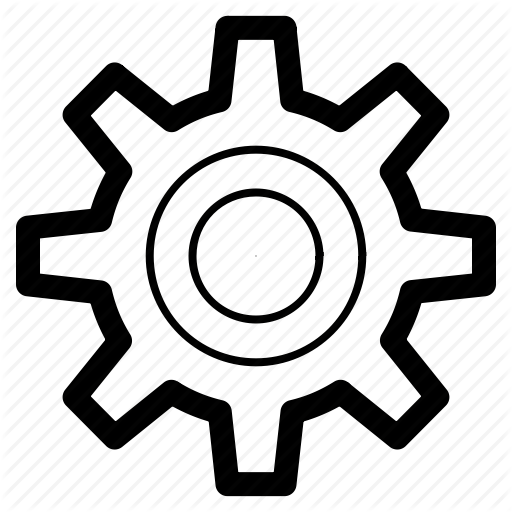 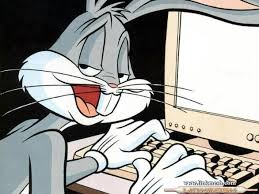 Self-Service - System Robustness
Current
Error prone process
Self-Service
Configuration validation 
Improved testing 
Single-step rollout 
Gradual rollout
Fast rollback
Self-Service: Audit and Troubleshooting
Current
Limited logging
Self-Service
User actions related log records
Log records granularity
DS configuration history
Self-Service - Checklist
Isolation
Tenancy
Authorization
Roles & Capabilities
Configuration Simplicity
Basic / Advanced profile
Default values & templating
Friendly terminology
Configuration Update & Rollout
Update by DS owner
Individual DS rollout
Single step
System Robustness
Configuration validation 
Improved testing 
Single-step rollout 
Gradual rollout
Fast rollback
Audit and Troubleshooting
User actions related log records
Log records granularity
DS configuration history
Self-Service - Checklist - Controlled-Rollout
Isolation
Tenancy
Authorization
Roles & Capabilities
Configuration Simplicity
Basic / Advanced profile
Default values & templating
Friendly terminology
Configuration Update & Rollout
Update by DS owner
Individual DS rollout
Single step
System Robustness
Configuration validation 
Improved testing 
Single-step rollout 
Gradual rollout
Fast rollback
Audit and Troubleshooting
User actions related log records
Log records granularity
DS configuration history
[Speaker Notes: When we focus on items related to controlled rollout of DS updates, from an engineering point of view, you may see that all of them practically need some versioning in the ds configuration]
Controlled Rollout & More with 
Delivery Service Configuration Versioning (DSCV)
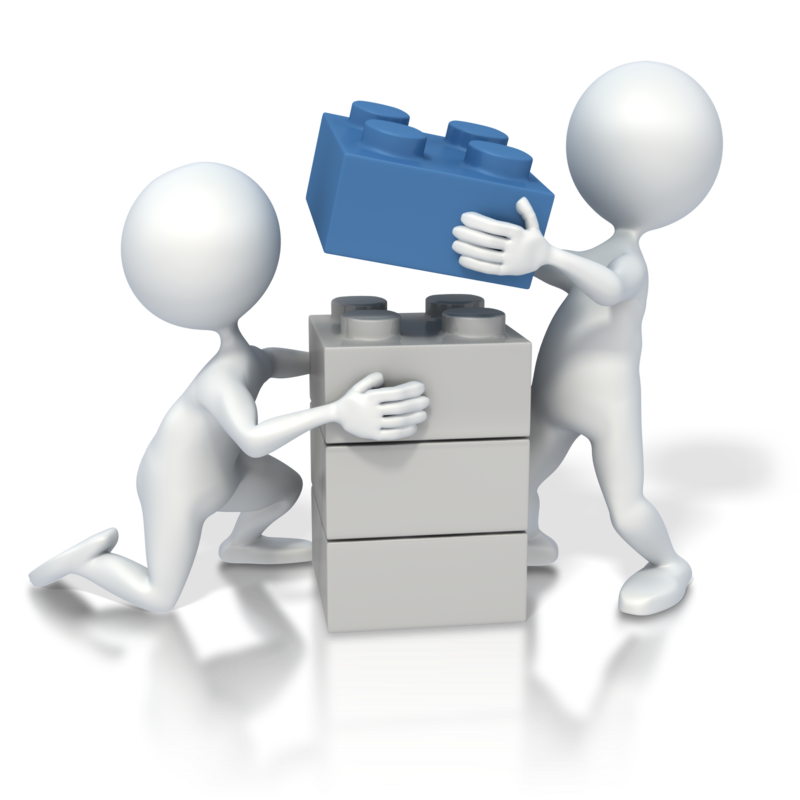 [Speaker Notes: DSCV is an essential building block for self-service]
DSCV - Introducing New Rollout Process
Today
Save ⇔ Rollout
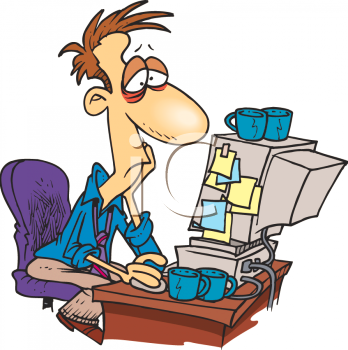 Change& Save
Deployed
[Speaker Notes: significant portion of the value we would like to bring when working toward "self-service" can be achieved using the initial step of configuration versioning:
As the amount of delivery-services handled by TC is increasing, denying the "non dev-ops" user from changing delivery-services configuration by himself, and require a "dev-ops" user to actually make the changes in the DB, put an increasing load on the operations team.Via DSCV the operator may allow the users to really push configurations into the DB, as it separates the provisioning phase from the deployment. Once commited, the CDN's "dev-ops" user is able to examine the changes and choose which version should be deployed, subject to the operator's acceptance policy. 
DSCV brings improved auditing and troubleshooting capabilities, which is important for supporting TC deployment growth, as well as allow users to be more independent. It allows to investigate issues using versions associated log records, as well as the data in the DB itself: Examining the delivery-service versions, their meta data (e.g. "deployed dates") as well as use tools for versions comparisons.
DSCV allows a simple delivery service configuration rollback, which provides a quick remedy for configuration errors issues.
Moreover, we suggest to allow the deployment of multiple versions of the same delivery service simultaneously, on the same caches. Doing so, and allowing the operator to orchestrate the usage of the different versions (for example, via "steering"), the below become available: 
Note that, engineering wise, one may consider DSCV as a building block for other "self-service" steps. It allows the system to identify what configuration is deployed on which server, as well as allows the servers to identify configuration changes with DS granularity. Therefore, it can help to decouple the individual delivery services deployment as well as reduce the load derived from the caches update process.]
DSCV - Introducing New Rollout Process
Today
Save ⇔ Rollout
No user write access
Request
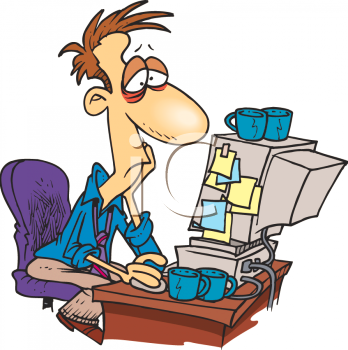 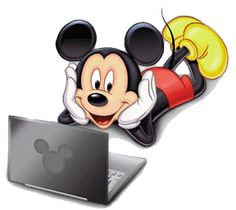 Change& Save
Deployed
[Speaker Notes: significant portion of the value we would like to bring when working toward "self-service" can be achieved using the initial step of configuration versioning:
As the amount of delivery-services handled by TC is increasing, denying the "non dev-ops" user from changing delivery-services configuration by himself, and require a "dev-ops" user to actually make the changes in the DB, put an increasing load on the operations team.Via DSCV the operator may allow the users to really push configurations into the DB, as it separates the provisioning phase from the deployment. Once commited, the CDN's "dev-ops" user is able to examine the changes and choose which version should be deployed, subject to the operator's acceptance policy. 
DSCV brings improved auditing and troubleshooting capabilities, which is important for supporting TC deployment growth, as well as allow users to be more independent. It allows to investigate issues using versions associated log records, as well as the data in the DB itself: Examining the delivery-service versions, their meta data (e.g. "deployed dates") as well as use tools for versions comparisons.
DSCV allows a simple delivery service configuration rollback, which provides a quick remedy for configuration errors issues.
Moreover, we suggest to allow the deployment of multiple versions of the same delivery service simultaneously, on the same caches. Doing so, and allowing the operator to orchestrate the usage of the different versions (for example, via "steering"), the below become available: 
Note that, engineering wise, one may consider DSCV as a building block for other "self-service" steps. It allows the system to identify what configuration is deployed on which server, as well as allows the servers to identify configuration changes with DS granularity. Therefore, it can help to decouple the individual delivery services deployment as well as reduce the load derived from the caches update process.]
DSCV - Introducing New Rollout Process
DSCV
Operator: rollout
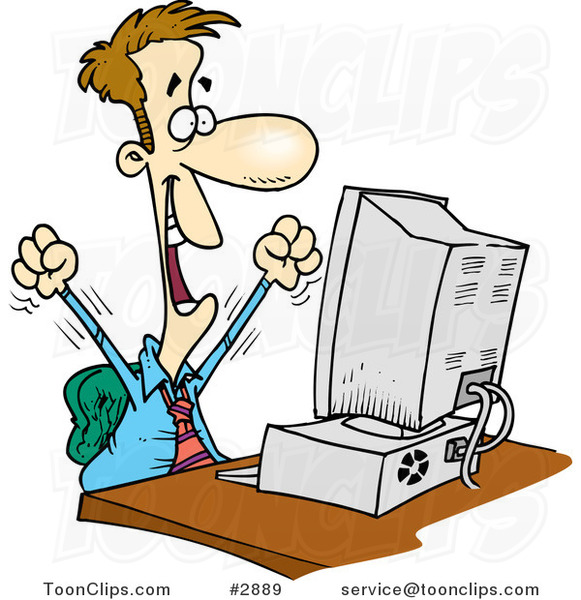 Rollout
Pending
Deployed
[Speaker Notes: significant portion of the value we would like to bring when working toward "self-service" can be achieved using the initial step of configuration versioning:
As the amount of delivery-services handled by TC is increasing, denying the "non dev-ops" user from changing delivery-services configuration by himself, and require a "dev-ops" user to actually make the changes in the DB, put an increasing load on the operations team.Via DSCV the operator may allow the users to really push configurations into the DB, as it separates the provisioning phase from the deployment. Once commited, the CDN's "dev-ops" user is able to examine the changes and choose which version should be deployed, subject to the operator's acceptance policy. 
DSCV brings improved auditing and troubleshooting capabilities, which is important for supporting TC deployment growth, as well as allow users to be more independent. It allows to investigate issues using versions associated log records, as well as the data in the DB itself: Examining the delivery-service versions, their meta data (e.g. "deployed dates") as well as use tools for versions comparisons.
DSCV allows a simple delivery service configuration rollback, which provides a quick remedy for configuration errors issues.
Moreover, we suggest to allow the deployment of multiple versions of the same delivery service simultaneously, on the same caches. Doing so, and allowing the operator to orchestrate the usage of the different versions (for example, via "steering"), the below become available: 
Note that, engineering wise, one may consider DSCV as a building block for other "self-service" steps. It allows the system to identify what configuration is deployed on which server, as well as allows the servers to identify configuration changes with DS granularity. Therefore, it can help to decouple the individual delivery services deployment as well as reduce the load derived from the caches update process.]
DSCV - Introducing New Rollout Process
DSCV
Operator: rollout
User: change
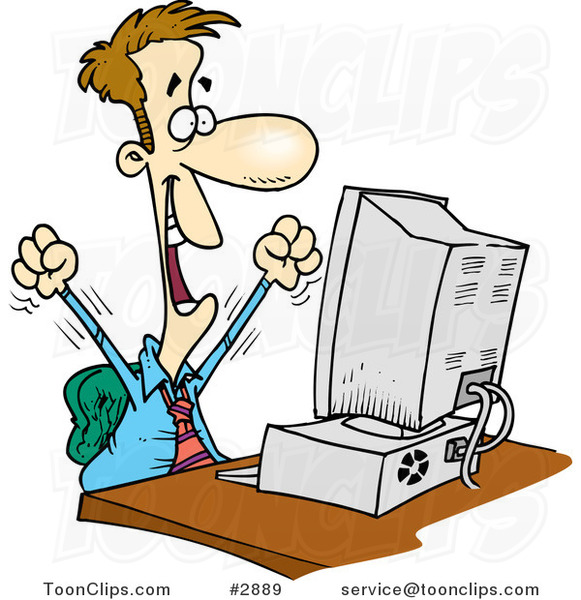 Rollout
Change& Save
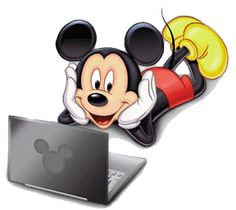 Under Work
Pending
Deployed
[Speaker Notes: significant portion of the value we would like to bring when working toward "self-service" can be achieved using the initial step of configuration versioning:
As the amount of delivery-services handled by TC is increasing, denying the "non dev-ops" user from changing delivery-services configuration by himself, and require a "dev-ops" user to actually make the changes in the DB, put an increasing load on the operations team.Via DSCV the operator may allow the users to really push configurations into the DB, as it separates the provisioning phase from the deployment. Once commited, the CDN's "dev-ops" user is able to examine the changes and choose which version should be deployed, subject to the operator's acceptance policy. 
DSCV brings improved auditing and troubleshooting capabilities, which is important for supporting TC deployment growth, as well as allow users to be more independent. It allows to investigate issues using versions associated log records, as well as the data in the DB itself: Examining the delivery-service versions, their meta data (e.g. "deployed dates") as well as use tools for versions comparisons.
DSCV allows a simple delivery service configuration rollback, which provides a quick remedy for configuration errors issues.
Moreover, we suggest to allow the deployment of multiple versions of the same delivery service simultaneously, on the same caches. Doing so, and allowing the operator to orchestrate the usage of the different versions (for example, via "steering"), the below become available: 
Note that, engineering wise, one may consider DSCV as a building block for other "self-service" steps. It allows the system to identify what configuration is deployed on which server, as well as allows the servers to identify configuration changes with DS granularity. Therefore, it can help to decouple the individual delivery services deployment as well as reduce the load derived from the caches update process.]
DSCV - Introducing New Rollout Process
DSCV
Operator: rollout
User: change & commit
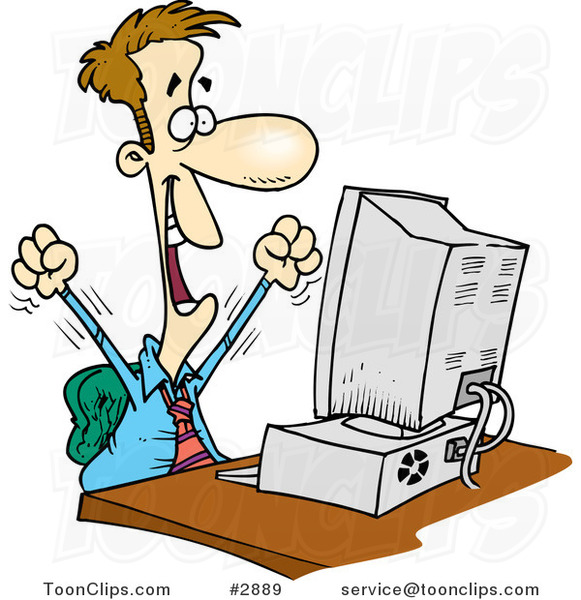 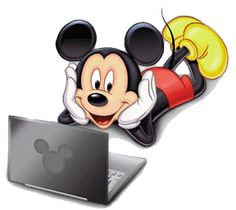 Commit
Rollout
Change& Save
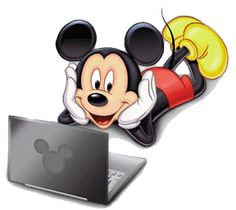 Under Work
Pending
Deployed
[Speaker Notes: significant portion of the value we would like to bring when working toward "self-service" can be achieved using the initial step of configuration versioning:
As the amount of delivery-services handled by TC is increasing, denying the "non dev-ops" user from changing delivery-services configuration by himself, and require a "dev-ops" user to actually make the changes in the DB, put an increasing load on the operations team.Via DSCV the operator may allow the users to really push configurations into the DB, as it separates the provisioning phase from the deployment. Once commited, the CDN's "dev-ops" user is able to examine the changes and choose which version should be deployed, subject to the operator's acceptance policy. 
DSCV brings improved auditing and troubleshooting capabilities, which is important for supporting TC deployment growth, as well as allow users to be more independent. It allows to investigate issues using versions associated log records, as well as the data in the DB itself: Examining the delivery-service versions, their meta data (e.g. "deployed dates") as well as use tools for versions comparisons.
DSCV allows a simple delivery service configuration rollback, which provides a quick remedy for configuration errors issues.
Moreover, we suggest to allow the deployment of multiple versions of the same delivery service simultaneously, on the same caches. Doing so, and allowing the operator to orchestrate the usage of the different versions (for example, via "steering"), the below become available: 
Note that, engineering wise, one may consider DSCV as a building block for other "self-service" steps. It allows the system to identify what configuration is deployed on which server, as well as allows the servers to identify configuration changes with DS granularity. Therefore, it can help to decouple the individual delivery services deployment as well as reduce the load derived from the caches update process.]
DSCV - Gains
Separate provisioning from rollout
Built-in rollback
Improved auditing and troubleshooting
[Speaker Notes: significant portion of the value we would like to bring when working toward "self-service" can be achieved using the initial step of configuration versioning:
As the amount of delivery-services handled by TC is increasing, denying the "non dev-ops" user from changing delivery-services configuration by himself, and require a "dev-ops" user to actually make the changes in the DB, put an increasing load on the operations team.Via DSCV the operator may allow the users to really push configurations into the DB, as it separates the provisioning phase from the deployment. Once commited, the CDN's "dev-ops" user is able to examine the changes and choose which version should be deployed, subject to the operator's acceptance policy. 
DSCV brings improved auditing and troubleshooting capabilities, which is important for supporting TC deployment growth, as well as allow users to be more independent. It allows to investigate issues using versions associated log records, as well as the data in the DB itself: Examining the delivery-service versions, their meta data (e.g. "deployed dates") as well as use tools for versions comparisons.
DSCV allows a simple delivery service configuration rollback, which provides a quick remedy for configuration errors issues.
Moreover, we suggest to allow the deployment of multiple versions of the same delivery service simultaneously, on the same caches. Doing so, and allowing the operator to orchestrate the usage of the different versions (for example, via "steering"), the below become available: 
Note that, engineering wise, one may consider DSCV as a building block for other "self-service" steps. It allows the system to identify what configuration is deployed on which server, as well as allows the servers to identify configuration changes with DS granularity. Therefore, it can help to decouple the individual delivery services deployment as well as reduce the load derived from the caches update process.]
DSCV - High Level - Today
Delivery Service Table
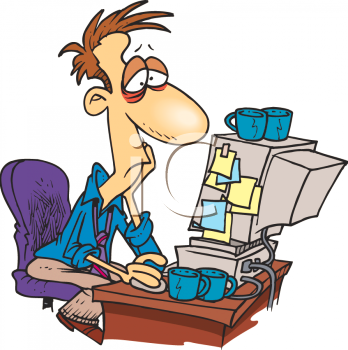 Cache / TR
[Speaker Notes: Let get more into the details of what we plan to do in order to change the process]
DSCV - High Level - Tomorrow
Delivery Service Table
Deployed DS Table
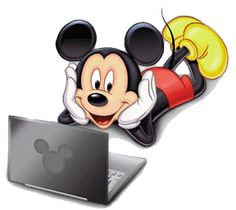 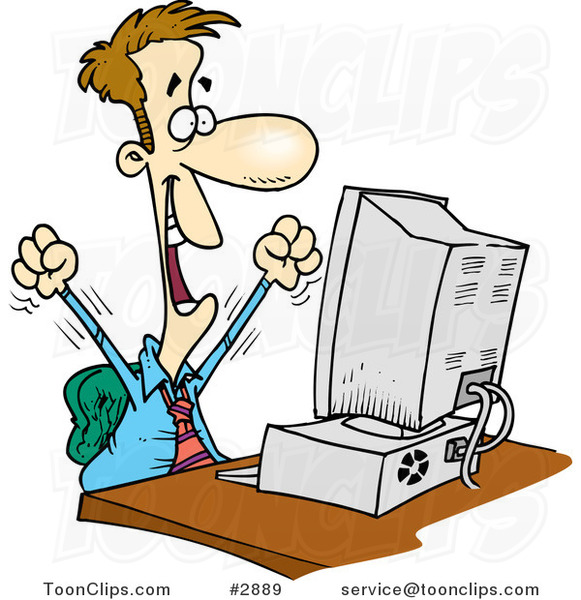 Cache / TR
DSCV - DS Update
Delivery Service Table
Deployed DS Table
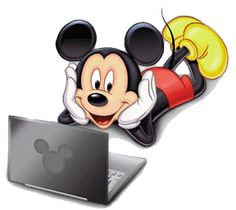 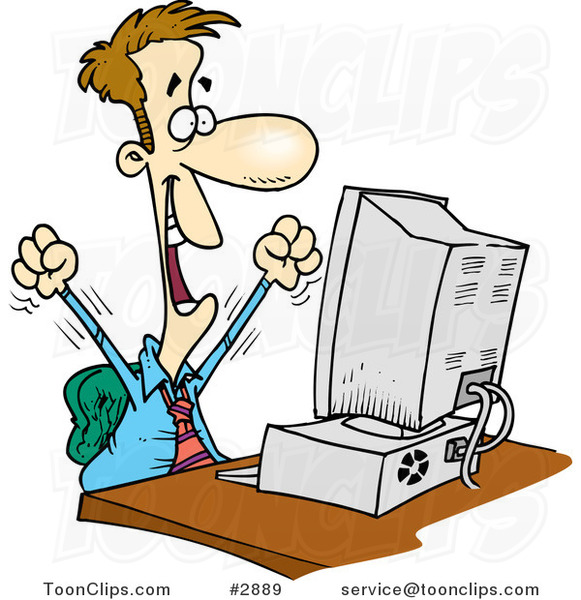 Cache / TR
DSCV - DS Update
Delivery Service Table
Deployed DS Table
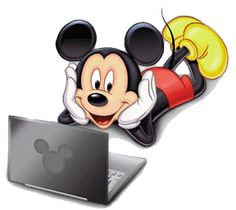 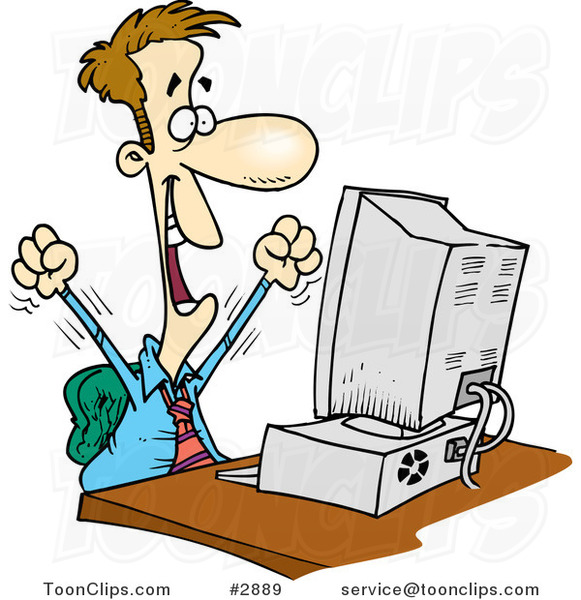 Cache / TR
DSCV - DS Update
Delivery Service Table
Deployed DS Table
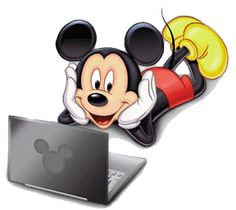 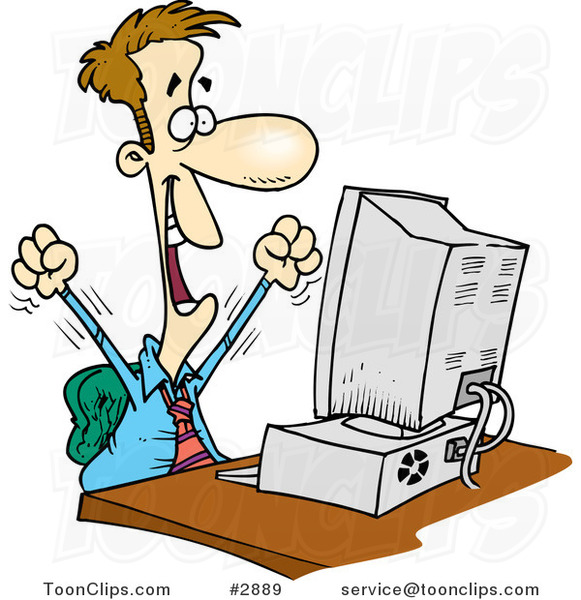 Cache / TR
[Speaker Notes: At first phase, a commit is a request for deployment
But the operator does not have to deploy what he does not want to, as we have granularity]
DSCV - DS Update
Delivery Service Table
Deployed DS Table
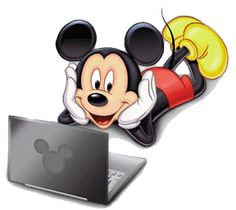 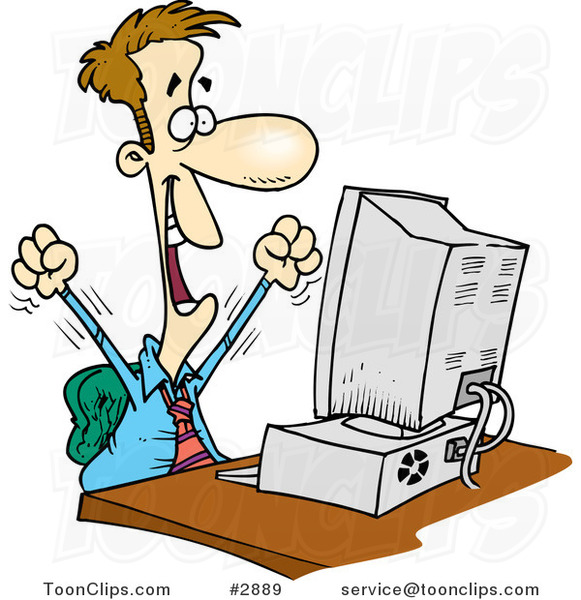 Cache / TR
[Speaker Notes: At first phase, a commit is a request for deployment
But the operator does not have to deploy what he does not want to, as we have granularity]
DSCV - Selective Rollout
Delivery Service Table
Deployed DS Table
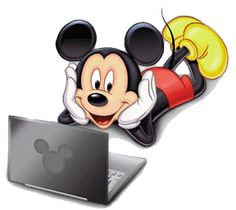 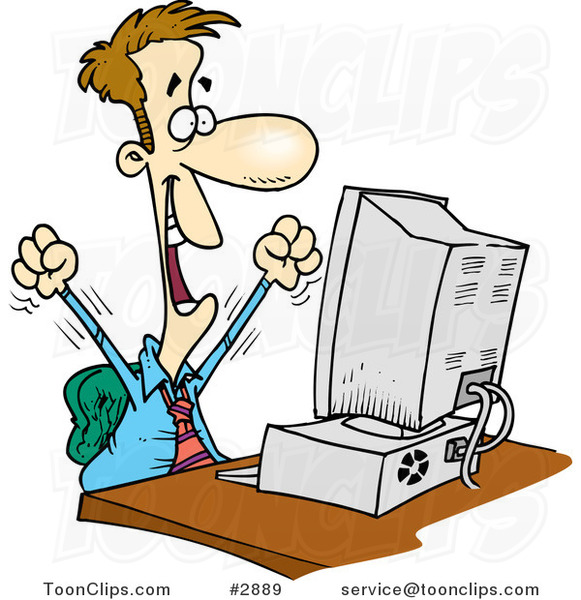 Cache / TR
[Speaker Notes: At first phase, a commit is a request for deployment
But the operator does not have to deploy what he does not want to, as we have granularity]
DSCV - Selective Rollout
Delivery Service Table
Deployed DS Table
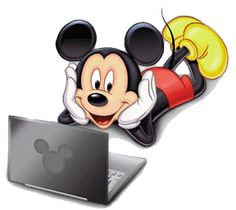 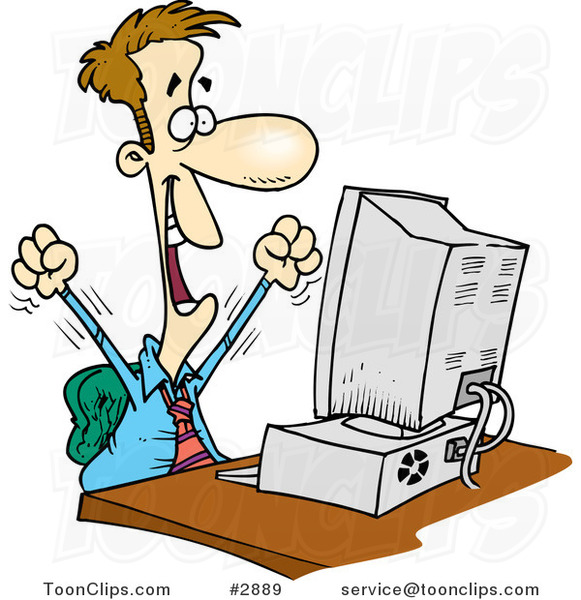 Cache / TR
[Speaker Notes: At first phase, a commit is a request for deployment
But the operator does not have to deploy what he does not want to, as we have granularity]
DSCV - Selective Rollout
Delivery Service Table
Deployed DS Table
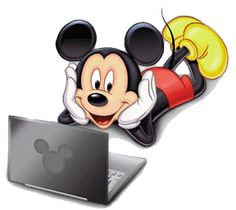 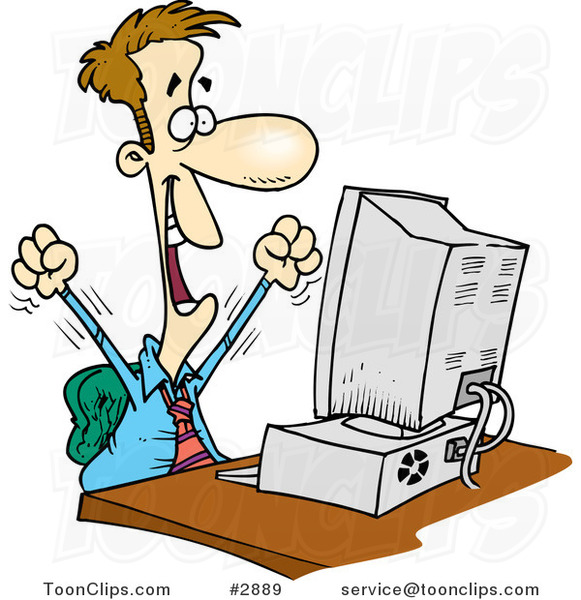 Cache / TR
[Speaker Notes: At first phase, a commit is a request for deployment
But the operator does not have to deploy what he does not want to, as we have granularity]
DSCV - Selective Rollout
Delivery Service Table
Deployed DS Table
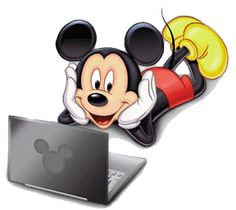 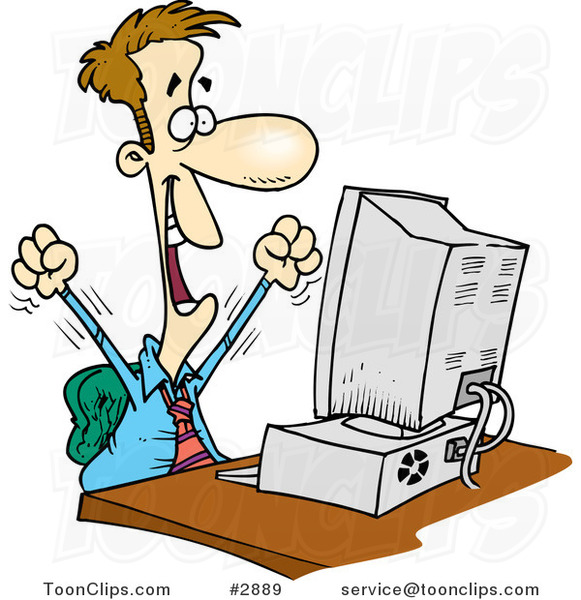 Cache / TR
[Speaker Notes: At first phase, a commit is a request for deployment
But the operator does not have to deploy what he does not want to, as we have granularity]
DSCV - Selective Rollout
Delivery Service Table
Deployed DS Table
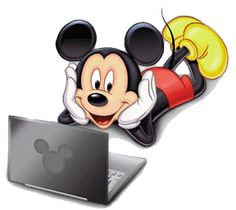 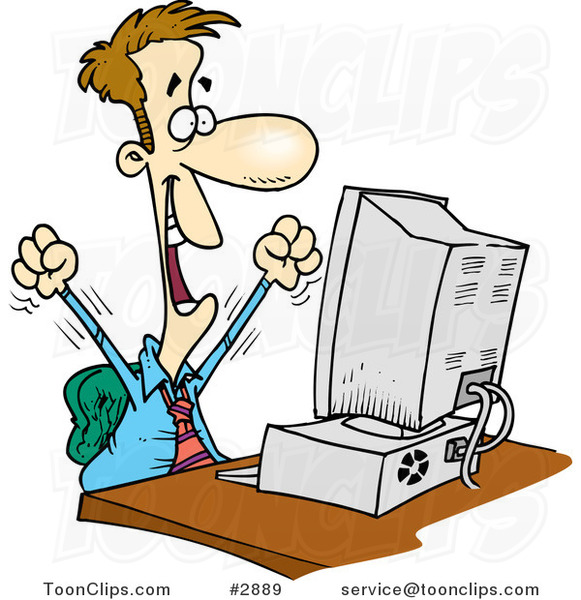 Cache / TR
[Speaker Notes: At first phase, a commit is a request for deployment
But the operator does not have to deploy what he does not want to, as we have granularity]
DSCV - Selective Rollout
Delivery Service Table
Deployed DS Table
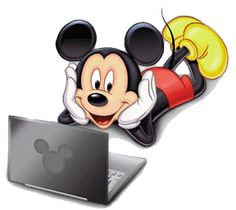 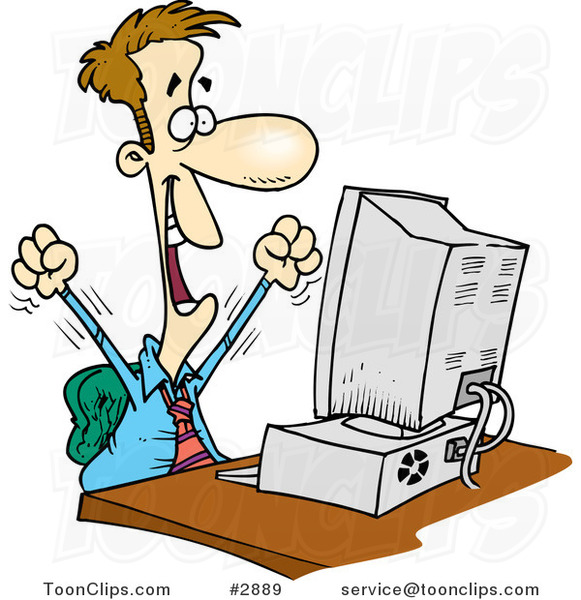 Cache / TR
[Speaker Notes: At first phase, a commit is a request for deployment
But the operator does not have to deploy what he does not want to, as we have granularity]
DSCV - Selective Rollout
Delivery Service Table
Deployed DS Table
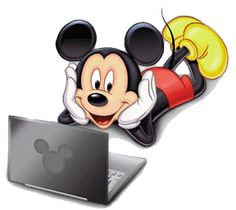 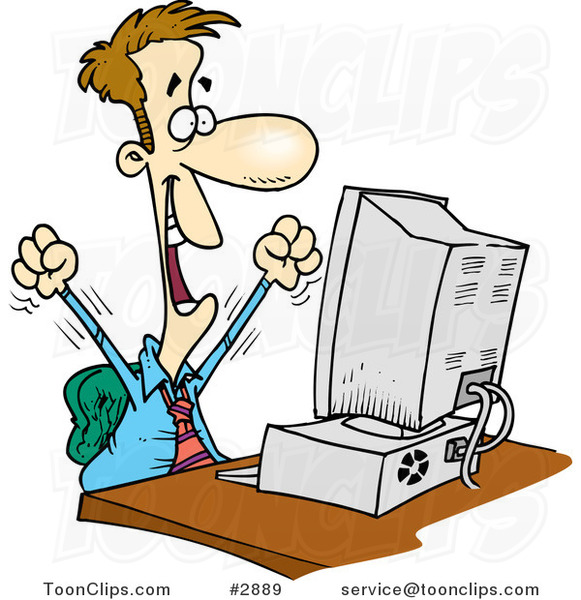 Cache / TR
[Speaker Notes: At first phase, a commit is a request for deployment
But the operator does not have to deploy what he does not want to, as we have granularity]
DSCV - Built-In Rollback
Delivery Service Table
Deployed DS Table
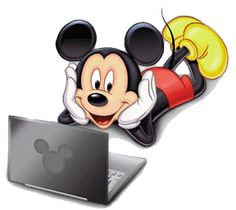 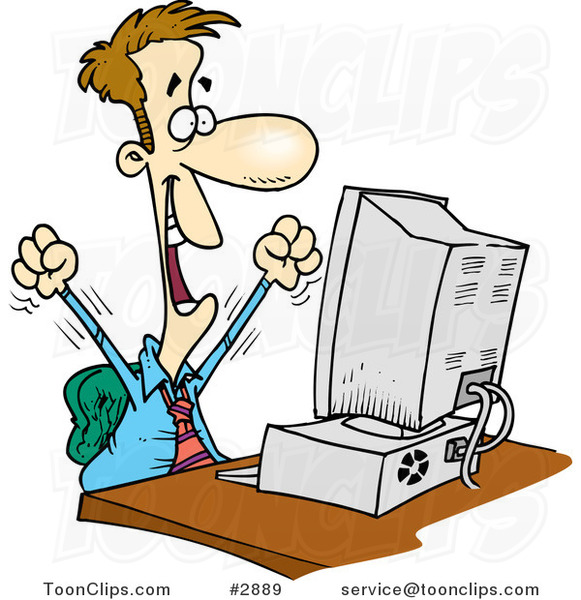 Cache / TR
[Speaker Notes: Mickey can request to rollback to the prev version]
DSCV - Built-In Rollback
Delivery Service Table
Deployed DS Table
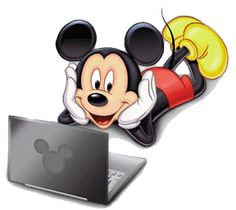 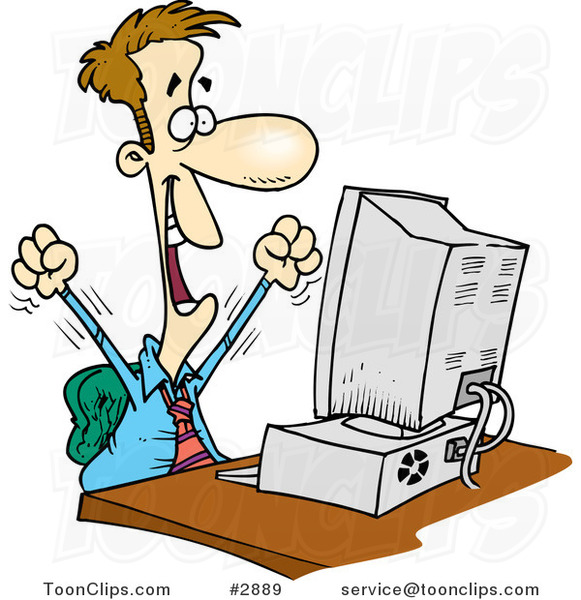 Cache / TR
[Speaker Notes: At first phase, a commit is a request for deployment
But the operator does not have to deploy what he does not want to, as we have granularity]
DSCV - Built-In Rollback
Delivery Service Table
Deployed DS Table
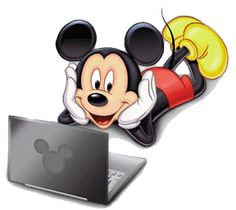 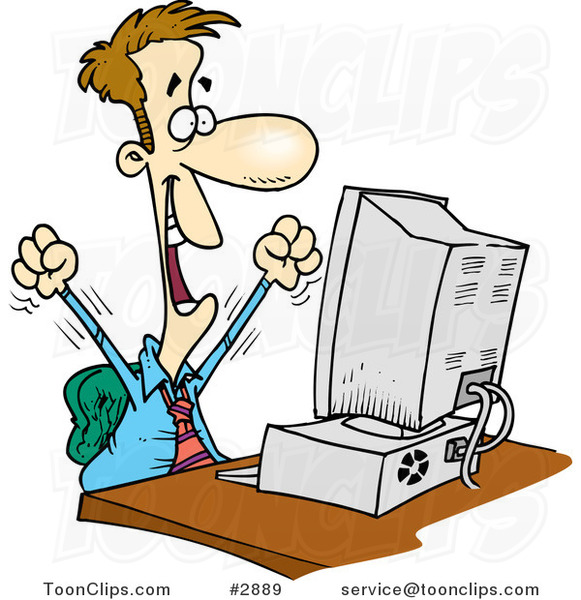 Cache / TR
[Speaker Notes: At first phase, a commit is a request for deployment
But the operator does not have to deploy what he does not want to, as we have granularity]
DSCV - Audit & Troubleshoot
Log<date> <user> DS1 ver 27 committed<date> <user> DS1 ver 27 marked for deployment<date> <user> DS1 ver 27 deployed on <server>
DSCV - Audit & Troubleshoot
Log<date> <user> DS1 ver 27 committed<date> <user> DS1 ver 27 marked for deployment<date> <user> DS1 ver 27 deployed on <server>

Comparison Tool / UI
./ds-diff DS1@26 DS1@27
./ds-diff DS1@26 DS1@head
DSCV - Audit & Troubleshoot (2)
Delivery Service Table
[Speaker Notes: The deployed dates can  also help for cleanup]
DSCV - Audit & Troubleshoot (3)
Delivery Service Rollout History
[Speaker Notes: The deployed dates can  also help for cleanup]
DSCV - Gains So Far
Separate provisioning from rollout
Built-in rollback
Improved auditing and troubleshooting
[Speaker Notes: significant portion of the value we would like to bring when working toward "self-service" can be achieved using the initial step of configuration versioning:
As the amount of delivery-services handled by TC is increasing, denying the "non dev-ops" user from changing delivery-services configuration by himself, and require a "dev-ops" user to actually make the changes in the DB, put an increasing load on the operations team.Via DSCV the operator may allow the users to really push configurations into the DB, as it separates the provisioning phase from the deployment. Once commited, the CDN's "dev-ops" user is able to examine the changes and choose which version should be deployed, subject to the operator's acceptance policy. 
DSCV brings improved auditing and troubleshooting capabilities, which is important for supporting TC deployment growth, as well as allow users to be more independent. It allows to investigate issues using versions associated log records, as well as the data in the DB itself: Examining the delivery-service versions, their meta data (e.g. "deployed dates") as well as use tools for versions comparisons.
DSCV allows a simple delivery service configuration rollback, which provides a quick remedy for configuration errors issues.
Moreover, we suggest to allow the deployment of multiple versions of the same delivery service simultaneously, on the same caches. Doing so, and allowing the operator to orchestrate the usage of the different versions (for example, via "steering"), the below become available: 
Note that, engineering wise, one may consider DSCV as a building block for other "self-service" steps. It allows the system to identify what configuration is deployed on which server, as well as allows the servers to identify configuration changes with DS granularity. Therefore, it can help to decouple the individual delivery services deployment as well as reduce the load derived from the caches update process.]
DSCV - Multi Version Steering
Steering with DSCV
More accessible
Continuity of reporting and logging
[Speaker Notes: Takes the benifits of steering and make it more 
Make the usage of steering as part of update&rollout more accessible]
DSCV - Multi Version Deployment
Delivery Service Table
Deployed DS Table
Cache
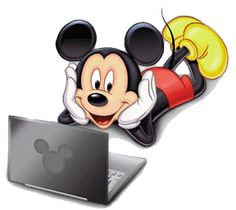 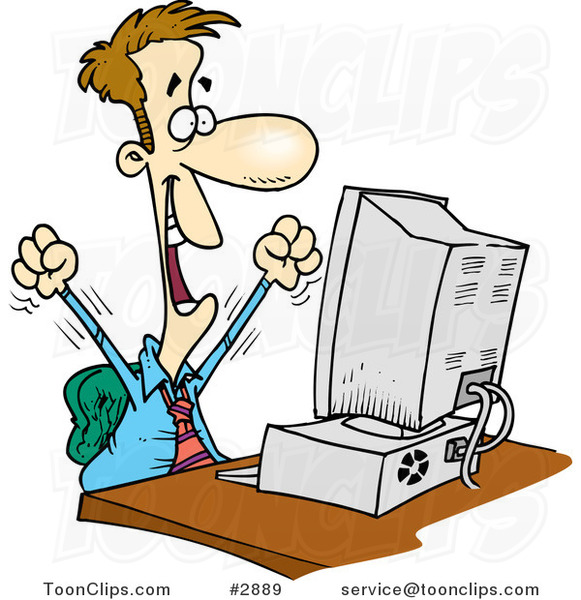 Traffic Router
[Speaker Notes: The DS is marked and configuraed in a deployed mode]
DSCV - Multi Version Deployment
Delivery Service Table
Deployed DS Table
Cache
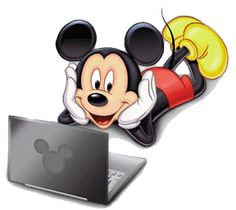 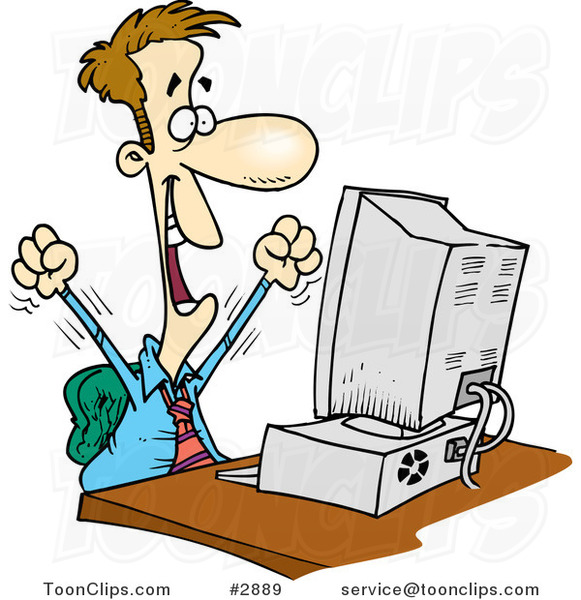 Traffic Router
[Speaker Notes: The DS should be able to be deployed twice, as 2 separated delivery services]
DSCV - Multi Version Deployment
Delivery Service Table
Deployed DS Table
Cache
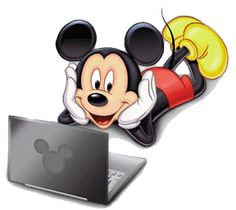 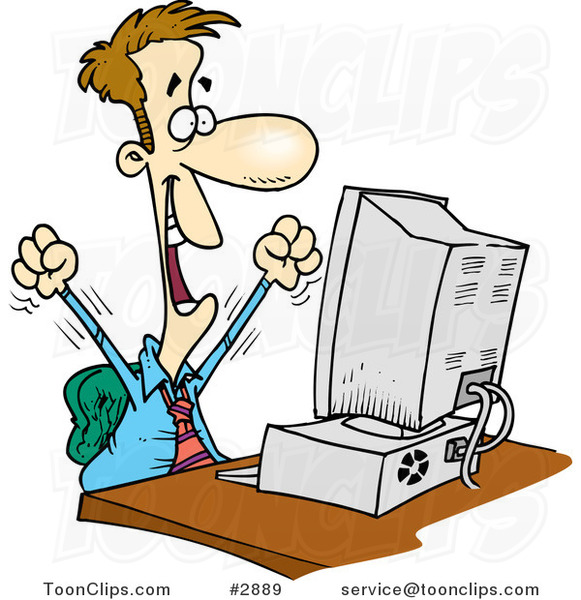 Traffic Router
[Speaker Notes: The DS is marked and configuraed in a deployed mode]
DSCV - Multi Version Steering
Delivery Service Table
Deployed DS Table
Cache
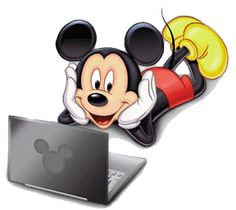 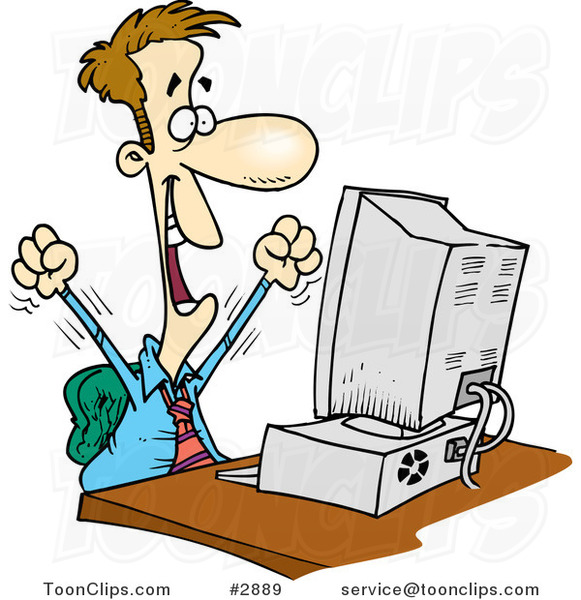 Delivery Service Table (Steering)
Traffic Router
[Speaker Notes: The DS is marked and configuraed in a deployed mode]
DSCV - Multi Version - Canary Testing
Delivery Service Table
Deployed DS Table
Cache
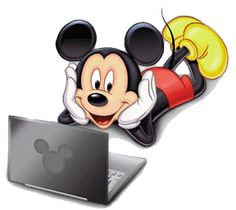 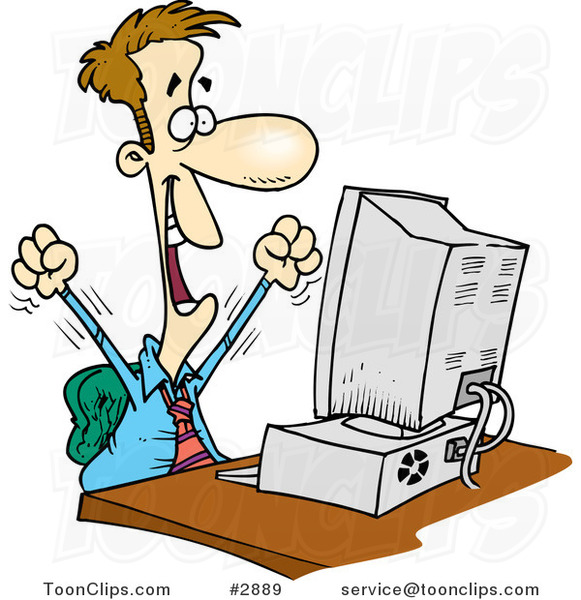 Delivery Service Table (Steering)
Traffic Router
[Speaker Notes: The DS is marked and configuraed in a deployed mode]
DSCV - Multi Version - Gradual Transition
Delivery Service Table
Deployed DS Table
Cache
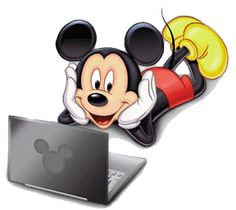 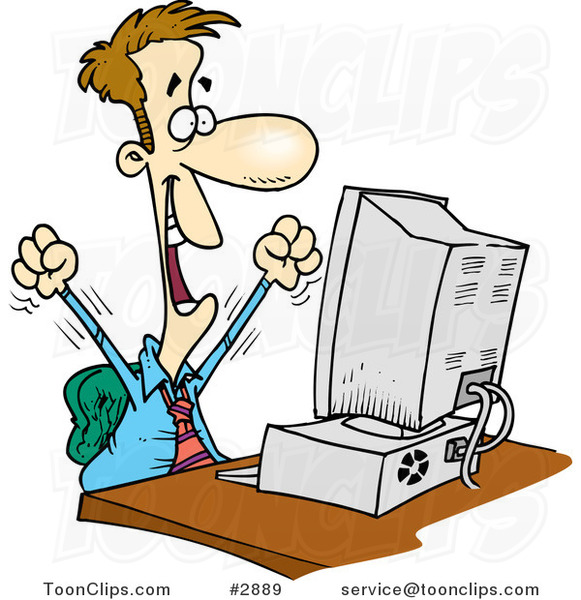 Delivery Service Table (Steering)
Traffic Router
[Speaker Notes: The DS is marked and configuraed in a deployed mode]
DSCV - Multi Version - A/B Testing
Delivery Service Table
Traffic Stats
Cache
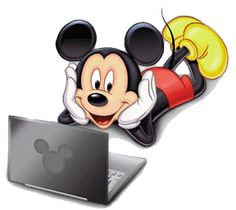 Delivery Service Table (Steering)
Traffic Router
[Speaker Notes: Traffic stats should be able to bring a granular as well as aggregated views]
DSCV - Multi Version - Version Switch
Delivery Service Table
Deployed DS Table
Cache
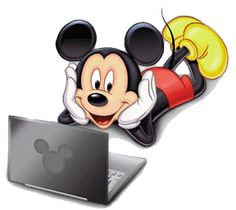 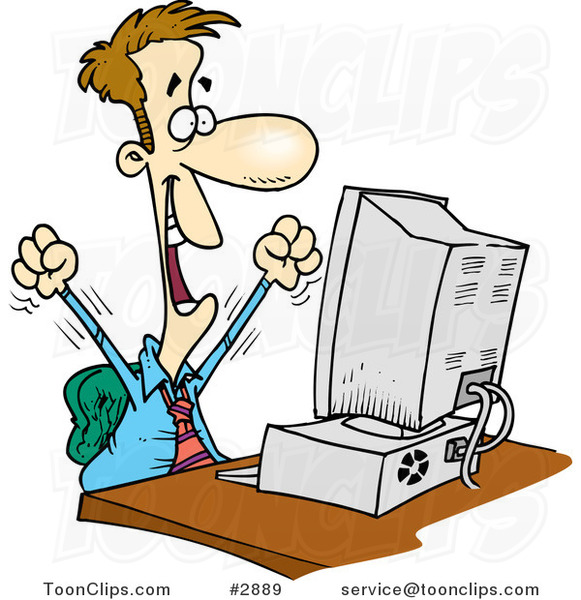 Delivery Service Table (Steering)
Traffic Router
[Speaker Notes: The DS is marked and configuraed in a deployed mode]
DSCV - Multi Version - Near Instant Rollback
Delivery Service Table
Deployed DS Table
Cache
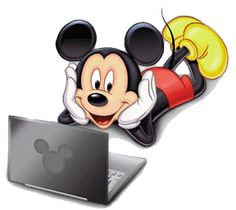 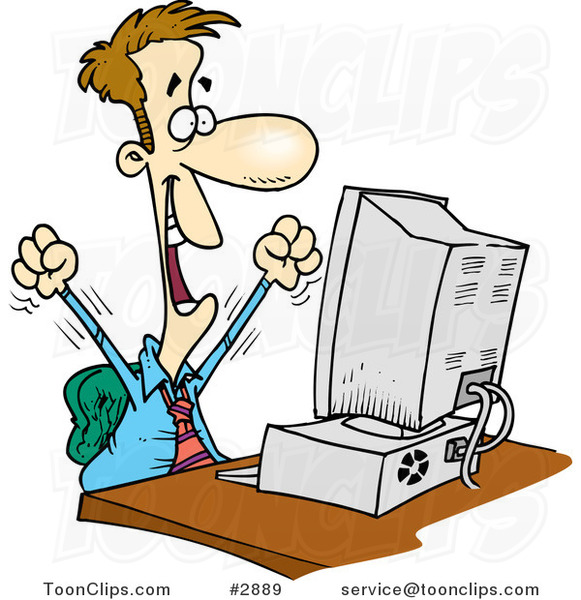 Delivery Service Table (Steering)
Traffic Router
[Speaker Notes: The DS is marked and configuraed in a deployed mode]
DSCV - More To Deal With
Versioned stats
Housekeeping
DS profile configuration
[Speaker Notes: significant portion of the value we would like to bring when working toward "self-service" can be achieved using the initial step of configuration versioning:
As the amount of delivery-services handled by TC is increasing, denying the "non dev-ops" user from changing delivery-services configuration by himself, and require a "dev-ops" user to actually make the changes in the DB, put an increasing load on the operations team.Via DSCV the operator may allow the users to really push configurations into the DB, as it separates the provisioning phase from the deployment. Once commited, the CDN's "dev-ops" user is able to examine the changes and choose which version should be deployed, subject to the operator's acceptance policy. 
DSCV brings improved auditing and troubleshooting capabilities, which is important for supporting TC deployment growth, as well as allow users to be more independent. It allows to investigate issues using versions associated log records, as well as the data in the DB itself: Examining the delivery-service versions, their meta data (e.g. "deployed dates") as well as use tools for versions comparisons.
DSCV allows a simple delivery service configuration rollback, which provides a quick remedy for configuration errors issues.
Moreover, we suggest to allow the deployment of multiple versions of the same delivery service simultaneously, on the same caches. Doing so, and allowing the operator to orchestrate the usage of the different versions (for example, via "steering"), the below become available: 
Note that, engineering wise, one may consider DSCV as a building block for other "self-service" steps. It allows the system to identify what configuration is deployed on which server, as well as allows the servers to identify configuration changes with DS granularity. Therefore, it can help to decouple the individual delivery services deployment as well as reduce the load derived from the caches update process.]
DSCV - Summary
Separate provisioning from rollout
Improved auditing and troubleshooting
Built-in rollback
DSCV + Steering
Near instant rollout / rollback
Enhanced testing capabilities
[Speaker Notes: significant portion of the value we would like to bring when working toward "self-service" can be achieved using the initial step of configuration versioning:
As the amount of delivery-services handled by TC is increasing, denying the "non dev-ops" user from changing delivery-services configuration by himself, and require a "dev-ops" user to actually make the changes in the DB, put an increasing load on the operations team.Via DSCV the operator may allow the users to really push configurations into the DB, as it separates the provisioning phase from the deployment. Once commited, the CDN's "dev-ops" user is able to examine the changes and choose which version should be deployed, subject to the operator's acceptance policy. 
DSCV brings improved auditing and troubleshooting capabilities, which is important for supporting TC deployment growth, as well as allow users to be more independent. It allows to investigate issues using versions associated log records, as well as the data in the DB itself: Examining the delivery-service versions, their meta data (e.g. "deployed dates") as well as use tools for versions comparisons.
DSCV allows a simple delivery service configuration rollback, which provides a quick remedy for configuration errors issues.
Moreover, we suggest to allow the deployment of multiple versions of the same delivery service simultaneously, on the same caches. Doing so, and allowing the operator to orchestrate the usage of the different versions (for example, via "steering"), the below become available: 
Note that, engineering wise, one may consider DSCV as a building block for other "self-service" steps. It allows the system to identify what configuration is deployed on which server, as well as allows the servers to identify configuration changes with DS granularity. Therefore, it can help to decouple the individual delivery services deployment as well as reduce the load derived from the caches update process.]
DSCV - Summary
Separate provisioning from rollout
Improved auditing and troubleshooting
Built-in rollback
DSCV + Steering
Near instant rollout / rollback
Enhanced testing capabilities
Building block for self-service items
Support configuration updates efficient deployment
[Speaker Notes: significant portion of the value we would like to bring when working toward "self-service" can be achieved using the initial step of configuration versioning:
As the amount of delivery-services handled by TC is increasing, denying the "non dev-ops" user from changing delivery-services configuration by himself, and require a "dev-ops" user to actually make the changes in the DB, put an increasing load on the operations team.Via DSCV the operator may allow the users to really push configurations into the DB, as it separates the provisioning phase from the deployment. Once commited, the CDN's "dev-ops" user is able to examine the changes and choose which version should be deployed, subject to the operator's acceptance policy. 
DSCV brings improved auditing and troubleshooting capabilities, which is important for supporting TC deployment growth, as well as allow users to be more independent. It allows to investigate issues using versions associated log records, as well as the data in the DB itself: Examining the delivery-service versions, their meta data (e.g. "deployed dates") as well as use tools for versions comparisons.
DSCV allows a simple delivery service configuration rollback, which provides a quick remedy for configuration errors issues.
Moreover, we suggest to allow the deployment of multiple versions of the same delivery service simultaneously, on the same caches. Doing so, and allowing the operator to orchestrate the usage of the different versions (for example, via "steering"), the below become available: 
Note that, engineering wise, one may consider DSCV as a building block for other "self-service" steps. It allows the system to identify what configuration is deployed on which server, as well as allows the servers to identify configuration changes with DS granularity. Therefore, it can help to decouple the individual delivery services deployment as well as reduce the load derived from the caches update process.]
Thank You!
nirs@qwilt.com
Backup Slides
DSCV - Multi Version - Data Path
New DS version => “New DS” 
DS ID
Different URL
Different “host-regex”cache1.ds1-v25.my-cdn.com
OR
Same “host-regex”, different “path-prefix” (TC-55)cache1.ds1.my-cdn.com/v25
DSCV - Scratch Pad (“Staged Version”)
Delivery Service Table
Deployed DS Table
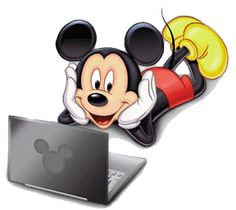 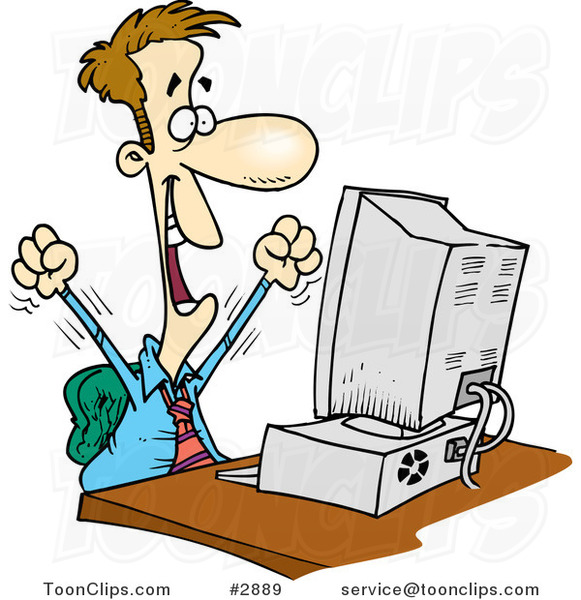 Cache / TR
[Speaker Notes: At first phase, a commit is a request for deployment
But the operator does not have to deploy what he does not want to, as we have granularity]
DSCV - Scratch Pad (“Staged Version”)
Delivery Service Table
Deployed DS Table
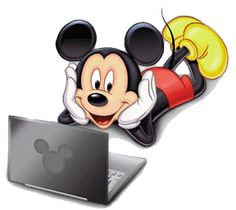 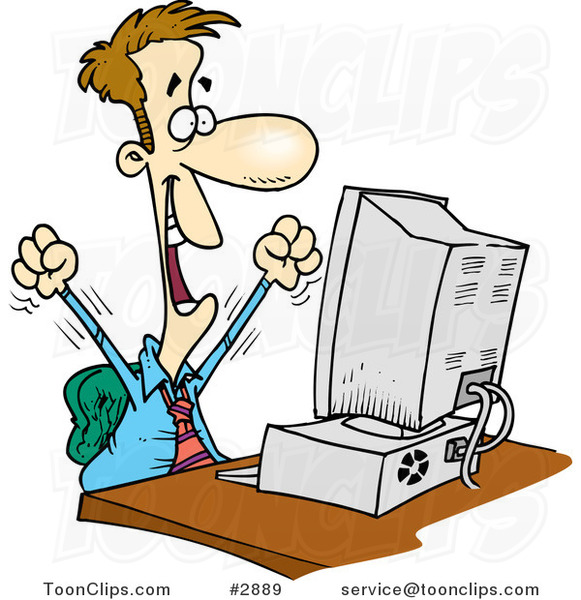 Cache / TR
[Speaker Notes: At first phase, a commit is a request for deployment
But the operator does not have to deploy what he does not want to, as we have granularity]
DSCV - Scratch Pad (“Staged Version”)
Delivery Service Table
Deployed DS Table
Save
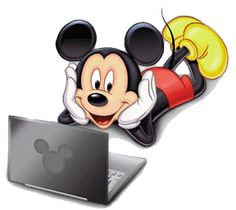 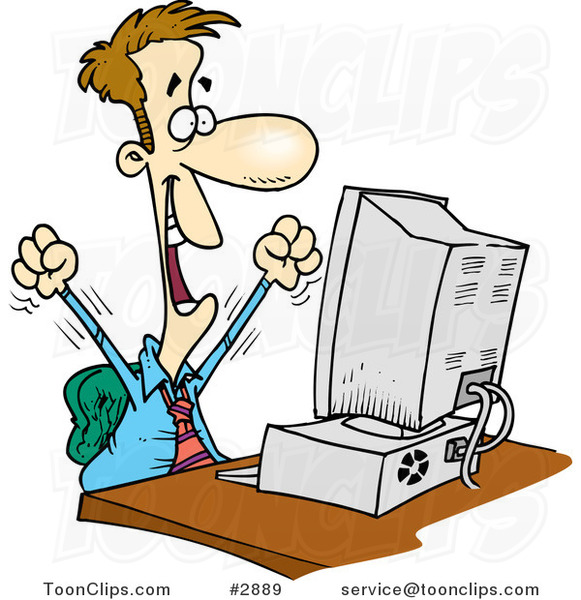 Cache / TR
[Speaker Notes: At first phase, a commit is a request for deployment
But the operator does not have to deploy what he does not want to, as we have granularity]
DSCV - Scratch Pad (“Staged Version”)
Delivery Service Table
Deployed DS Table
Commit
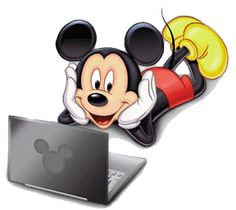 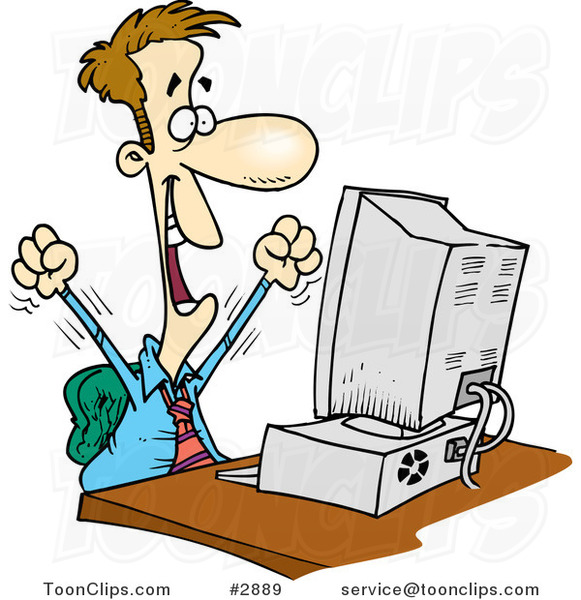 Cache / TR
[Speaker Notes: At first phase, a commit is a request for deployment
But the operator does not have to deploy what he does not want to, as we have granularity]
DSCV - TC Upgrade
Delivery Service Table
Deployed DS Table
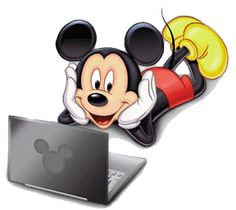 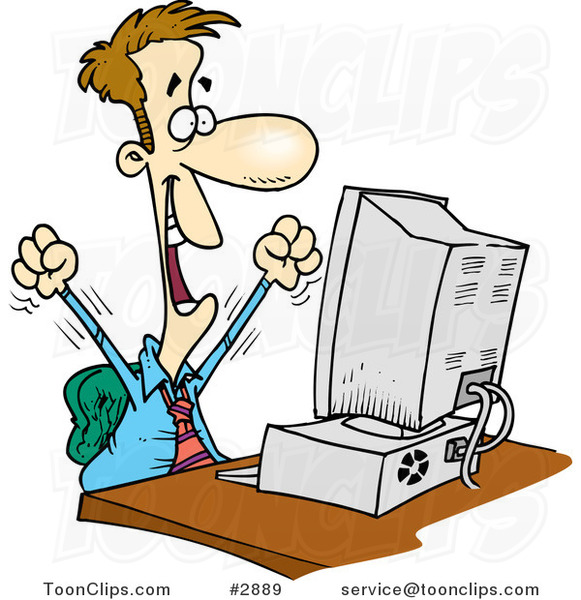 Using the staged version
Cache / TR